Tovholdere og holdledere - opgaver
Forældremøde – 6.11.2023
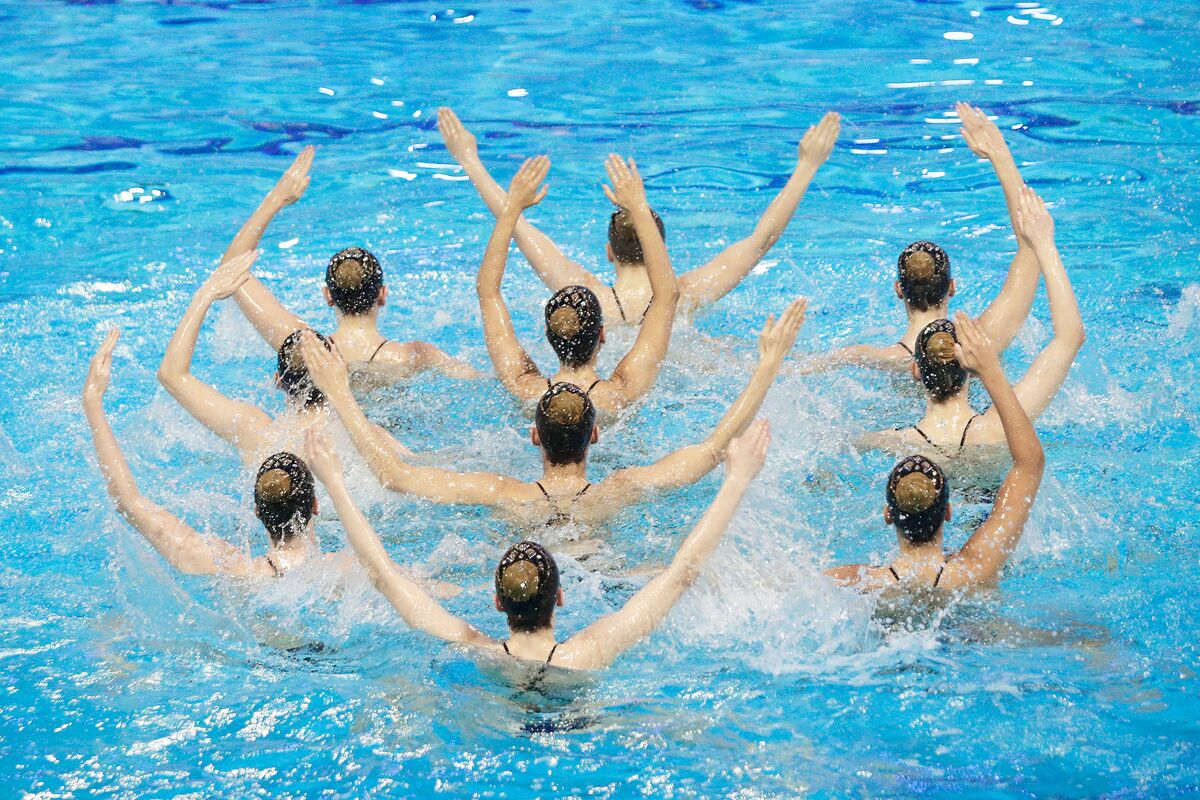 Forslag dagsorden
Velkommen v. Dorthe 
Gennemgang og kvalitetssikring af opgave/rollebeskrivelser
Test – DJM/DÅM 18.-19. november
Gennemgang og sæsonplan
Etablering af oversigt over, hvilke forældre vil hjælpe med hvilke opgaver resten af sæsonen
Næste møde, hvor juleshow og ØDM aftales er 27. november
Motivation
Billede på voksende afdeling – fra 20 til 50 medlemmer og 3 til 8 trænere de sidste år stiller nye krav til organisering af frivillighedsopgaver
Arrangementer for forskellige niveauer udfordrer ift. sæsonkalenderen 
Konkurrencesport med fokus på holdet og holdets præstation – vi skal være bedre til at understøtte hold-kulturen med sociale arrangementer
Forbedringsønsker (socialt på holdet, socialt på ture, planlægning, kommunikation, nye kompetencer mv.)
Luft til udvikling af trænerrollen
2023/2024 - Preliminary calendar
4
Tovholdere
Udvalg for kunstsvømning (tovholdere, trænere, bestyrelsesrepr.)
Til hvert hold
Tovholder deltager i udvalg for kunstsvømning, hvor årets aktiviteter fastlægges og koordineres
Forestår planlægning omkring holdet (og i samarbejde med tovholdere fra andre hold), når der deltages i stævner og træningslejre
Inddrager forældregruppen i opgaverne omkring sociale aktiviteter, konkurrencer og træningslejre (f.eks. Forældre, der arrangerer sociale events)
Er tovholdere (men ikke arrangør) for sociale aktiviteter for holdet (minimum 2 arrangementer pr. sæson)
Hold 401
Udvalg for kunstsvømning
Eksempler på opgaver i udvalget:
Koordinerer omkring HSK kunsts deltagelse i stævner og træningslejre, f.eks. A-B-C til DJM/DÅM
Aftaler fælles sociale aktiviteter (f.eks. juleshow og sæsonafslutning)  
Arrangerer stævne på vegne af HSK (ØDM den 13. januar 2024 og DM senere) 
Arrangerer interne stævne-events for D-hold  
Kommunikation
Budget og prioriteringer
Udpeger bestyrelsesmedlem samt suppleant herfor til forårets generalforsamling
Kunstsvømning
Organisering af frivillighedsarbejdet
Kunne det være sådan her for hvert hold:

1-2 x holdledere
Med til stævner og træningslejre
Sociale aktiviteter

1 x tovholder
Arrangerer deltagelsen i stævner/turneringer

1 x træneransvarlig

Hvert hold vælger 1-2 til kunstudvalg
Afrunding
Opsamling på dagens aftaler
Spørgsmål?
Andet?